Education and Training Department of Hoc Mon District
Tran Van Muoi Primary School.
Online learning program of Week 24
English grade 2
Unit 9: Lunchtime!
Lesson 1: Words
1. Listen, point and repeat.
You look at these pictures and words.
Nhìn lướt qua tranh và từ.
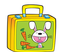 lunchbox
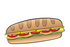 sandwich
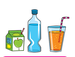 drinks
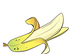 banana
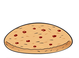 cookie
You open CD2 - Track 21 to listen, look at the pictures two times. Then the third time you repeat the words.
Mở CD2 - Track 21nghe 2 lần. Lần thứ 3 ngưng từng từ và đọc lại từ đó.
Or access into link http://www.oup.com.vn/family&friendsspecialedition/family&friendsspecialedition_version1/ca_grade2_unit9.html. and choose Track 96.
Hoặc truy cập đường link http://www.oup.com.vn/family&friendsspecialedition/family&friendsspecialedition_version1/ca_grade2_unit9.html. và chọn Track 96.
2. Listen and chant.
You open CD2 - Track 22 to listen the two times. The third time you repeat the chant.
Mở CD2 - Track 22 nghe 2 lần. Lần thứ 3 nghe và đọc theo.
Or access into link http://www.oup.com.vn/family&friendsspecialedition/family&friendsspecialedition_version1/ca_grade2_unit9.html. and choose Track 97.
Hoặc truy cập đường link http://www.oup.com.vn/family&friendsspecialedition/family&friendsspecialedition_version1/ca_grade2_unit9.html. và chọn Track 97.
You continue to practice the chant by pausing each words and repeat.
Tiếp tục luyện đọc bài chant. Ngưng lại từng từ và lặp lại từ đó.
Practice:
You look at the pictures, try to remember and read the words.
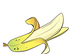 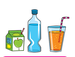 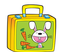 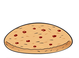 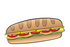 You write the new words into your notebook and copy each words three lines.
Viết từ mới vào tập. Mỗi từ viết copy 3 dòng.
3. Listen and read.
You look at the pictures, then scan the story.
Nhìn các hình, sau đó đọc lướt qua câu chuyện.
CD 2 – Track 23
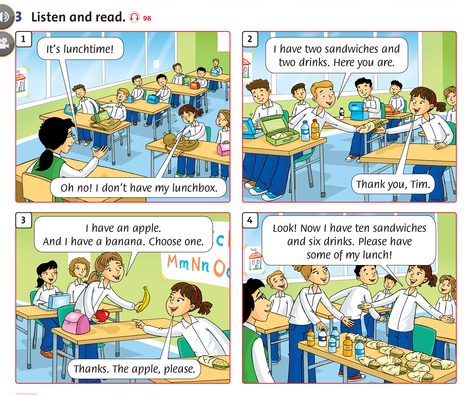 You open CD2 - Track 23 to listen, look at the pictures two times. Then the third time you pause and repeat each sentence.
Mở CD2 - TRack 23 nghe và nhìn câu chuyện 2 lần. Lần thứ 3 nghe và ngưng lại từng câu, đọc lại câu đó
Or access into link http://www.oup.com.vn/family&friendsspecialedition/family&friendsspecialedition_version1/ca_grade2_unit9.html. and choose Track 98.
Hoặc truy cập đường link http://www.oup.com.vn/family&friendsspecialedition/family&friendsspecialedition_version1/ca_grade2_unit9.html. và chọn Track 98.
You continue to practice reading the story.
Tiếp tục luyện đọc câu chuyện
You practice reading according to each character: teacher, Tim, Rosy, girl.
Luyện đọc câu chuyện theo vai thoại từng nhân vật: teacher, Tim, Rosy, girl.
Answer the questions:
1.When is the time in the story?
2. Does Rosy have her lunchbox?
3.What does Tim have?
4.What does the girl in Picture 3 have?
5. Does Rosy have food?
6. What food does Rosy have?
7. Is Rosy happy?
Answer key:
1. It is lunchtime.
2. No, she doesn’t.
3. He has two sandwiches and two drinks.
4. She has an apple and a banana.
5. Yes, she does.
6. She has ten sandwiches and six drinks.
7. Yes, she is.
Lesson 2: Grammar
Mẫu câu hỏi khẳng định bản thân có hoặc không có một hay nhiều loại đồ ăn, thức uống.
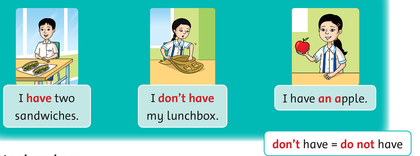 have: có
don’t have: không có
Trường hợp số lượng ít (chỉ có 1)
Âm đầu tiên của từ là nguyên âm: u    e     o     a     i     dùng mạo từ an. Trường hợp các âm còn lại dùng mạo từ a.
Ex: I have an apple.
I have a banana.
Trường hợp số lượng nhiều (từ 2 trở lên)
Ta phải s hoặc es sau từ.
Âm cuối cùng của từ là những âm: o    s     ch     x     sh    z     ta thêm es. Trường hợp các âm còn lại ta thêm s.
Ex: I have two sandwiches.
I have three bananas.
Open CD2 - track 24. Listen two times, then listen and pause each sentence. You repeat this sentence.
Mở CD2 - track 24. Nghe 2 lần, sau đó nghe và bấm ngưng từng câu. Lặp lại câu đó.
Or access into link http://www.oup.com.vn/family&friendsspecialedition/family&friendsspecialedition_version1/ca_grade2_unit9.html. and choose Track 99.
Hoặc truy cập đường link http://www.oup.com.vn/family&friendsspecialedition/family&friendsspecialedition_version1/ca_grade2_unit9.html. và chọn Track 99.
CD 2 – Track 24
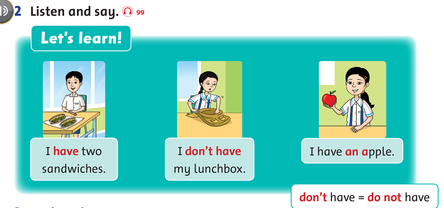 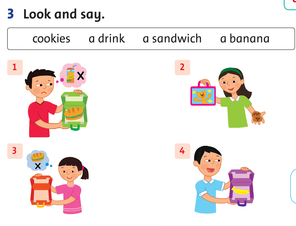 Look at the pictures and put the sentences.
Nhìn hình và đặt câu.
Answer key:
1. I have a sandwich.
I don’t have a drink.
2. I have my lunchbox.
I have two cookies.
3. I don’t have my lunchbox.
I don’t have a sandwich.
4. I have a banana.
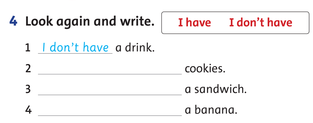 Look at the pictures in Exercise 3 and complete the sentences.
Nhìn hình ở bài tập 3 và hoàn thành câu.
Answer key:
2. I have
3. I don’t have
4. I have
Workbook
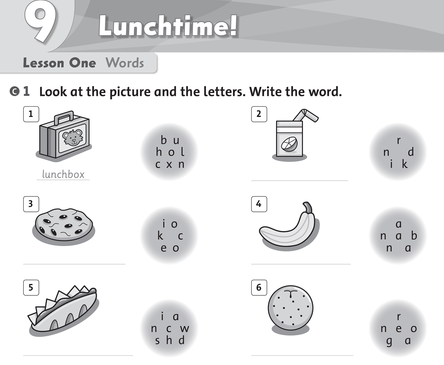 Nhìn hình và các ký tự. Viết từ đúng.
Answer key:
2. drink
3. cookie
4. banana
5. sandwich
6. orange
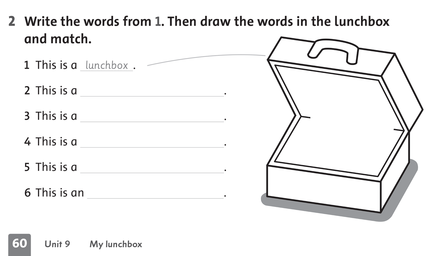 Viết từ dựa trên Phần 1. Vẽ các hình về thức ăn vào hộp.
Answer key:
2. This is a drink.
3. This is a cookie.
4. This is a banana.
5. This is a sandwich.
6. This is an orange.
CD2 – Track 79.
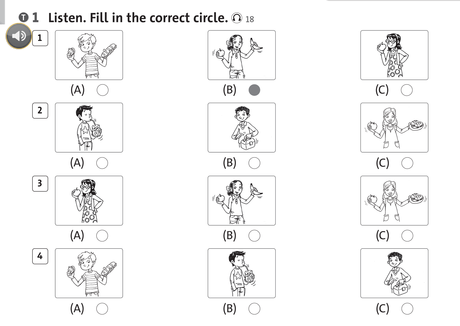 Nghe. Tô tròn ô đúng.
Open CD2 - track 79. Listen two times and try to complete the exercise. Then you listen one more time to check your answers.
Mở CD2 - track 79. Nghe 2 lần, cố gắng hoàn thành bài tập. Sau đó nghe 1 lần nữa để kiểm tra lại.
Or access into link http://www.oup.com.vn/family&friendsspecialedition/family&friendsspecialedition_version1/caw_grade2_unit9.html. and choose Track 18.
Hoặc truy cập đường link http://www.oup.com.vn/family&friendsspecialedition/family&friendsspecialedition_version1/caw_grade2_unit9.html và chọn Track 18.
Tape script:
1. I have an apple and a banana.
2. I don’t have my lunchbox. I have a drink. 
3. I have an apple. I don’t have a banana. 
4. I have my lunchbox. I don’t have a drink.
Answer:
2. a
3. a
4. c
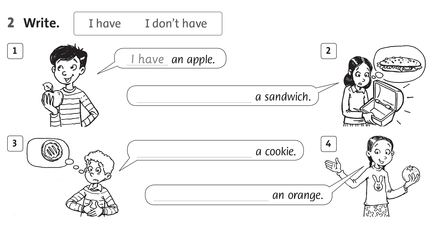 Nhìn hình và đặt câu.
Answer:
2. I don’t have
3. I don’t have
4. I have
Lesson 3: Song
1. Listen, point and repeat.
You look at these pictures and words.
Nhìn lướt qua tranh và từ.
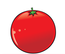 tomato
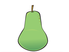 pear
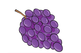 grapes
You open CD2 - Track 25 to listen, look at the pictures two times. Then the third time you repeat the words.
Mở CD2 - Track 25 nghe 2 lần. Lần thứ 3 ngưng từng từ và đọc lại từ đó.
Or access into link http://www.oup.com.vn/family&friendsspecialedition/family&friendsspecialedition_version1/ca_grade2_unit9.html. and choose Track 100.
Hoặc truy cập đường link http://www.oup.com.vn/family&friendsspecialedition/family&friendsspecialedition_version1/ca_grade2_unit9.html. và chọn Track 100.
Practice:
You look at the pictures, try to remember and read the words.
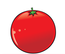 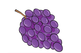 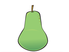 You write the new words into your notebook and copy each words three lines.
Viết từ mới vào tập. Mỗi từ viết copy 3 dòng.
2. Listen and sing.
3. Sing and do.
CD 2 – Track 26
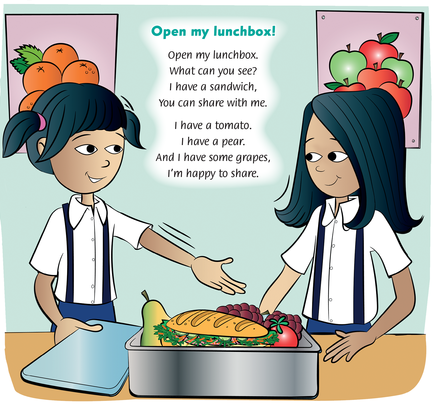 Look at the picture and answer the questions:
Nhìn vào bức tranh và trả lời câu hỏi.
1.Who are in the picture?
2.What food do they think?
3.What do they have in their lunchbox?
Answer:
1. There are two girls.
2. They think about apples and oranges.
3. They have a tomato, a pear, a sandwich and grapes.
Open CD2 - track 26. Listen two times. The third time you sing follow. The last time you try to remember the words that learned.
Mở CD2 - track 26. Nghe 2 lần. Lần thứ 3 hát theo. Lần thứ 4 cố gắng nhớ các từ đã học.
Or access into link http://www.oup.com.vn/family&friendsspecialedition/family&friendsspecialedition_version1/ca_grade2_unit9.html. and choose Track 101.
Hoặc truy cập đường link http://www.oup.com.vn/family&friendsspecialedition/family&friendsspecialedition_version1/ca_grade2_unit9.html. và chọn Track 101.
Do exercise
You try to remember and fill the words in the blanket.
Cố gắng nhớ và điền từ vào chỗ trống.
Open my lunchbox!

Open my lunchbox.
What can you see?
I have a ______________ ,
You can share with me.

I have a _______________.
I have a _______________.
And I have some ________.
I’m happy to share.
After completing, you see the song again to check.
Sau khi hoàn thành, mở lại bài hát để kiểm tra.
Scrambled words
Look at the letters. Write the words.
Nhìn vào các ký tự. Viết từ đúng.
_______
1. nabana
_______
2. ototam
_______
3. nawdihsc
_______
4. rpae
_______
5. ockeoi
_______
6. rgpase
_______
7. ulbcxhon
_______
8. rdnisk
Answer:
1. banana
2. tomato
3. sandwich
4. pear
5. cookie
6. grapes
7. lunchbox
8. drinks
Workbook:
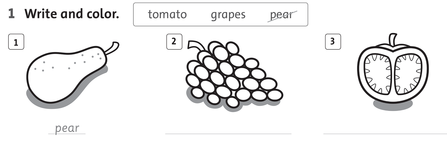 Look at the pictures. Write the words and color the picture.
Nhìn tranh. Viết từ và tô màu tranh bất cứ màu nào bạn thích.
Answer:
2. grapes
3. tomato
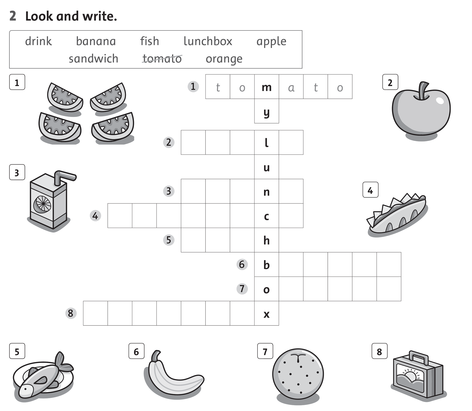 Look at the pictures and words. Fill in the crossword.
Nhìn tranh và từ đã cho. Điền từ vào ô chữ thích hợp.
Answer:
2. apple
3. drink
4. sandwich
5. fish
6. banana
7. orange
8. lunchbox
Or we can access into link https://www.youtube.com/watch?v=MqvkNe0RLN0 and only from Lesson 1 to Lesson 3
Hoặc có thể truy cập theo đường link https://www.youtube.com/watch?v=MqvkNe0RLN0 và xem từ Lesson 1 đến Lesson 3.